Farming and Stress
Wisconsin Farm Center
1-800-942-2474
datcp.wi.gov
Chronic Stressors
Weather disasters
Feed shortages
Swinging prices
Fluctuating margins
Unstable economy
Off farm job options
Working with family
Living where you work
datcp.wi.gov
Symptoms of Chronic Stress
Physical
Emotional 
Behavioral
Cognitive
Self-Esteem
datcp.wi.gov
Farm Culture: Added Barriers
Rootedness
Work Ethic
Self-Reliant Spirit
Attitude Toward Communication
Traditionalism
Source: Roger T. Williams
datcp.wi.gov
New Stress Points
Legacy for an aging population
Keeping up with the neighbors
Meeting consumer preferences
M&A’s across the industry
International trade
Immigration – changes ahead?
[Speaker Notes: M & A  Mergers and Acquisitions]
Contributing Factors
Exhausted and sleep deprived
Underinsured
Lack disability insurance
Don’t seek treatment for minor accidents or chronic conditions
Don’t seek counseling
Counselors don’t understand farm culture
Professional shortages in rural areas
datcp.wi.gov
The Male Factor
Men’s mental health issues often masked
Working excessively long hours
Isolating themselves
Increased use of alcohol or drugs
datcp.wi.gov
The Male Factor
Feel
Tired
Irritable
Frustrated
Discouraged
Lose interest in farming
Less likely to admit depression
Doctors less likely to suspect it
datcp.wi.gov
Signs of Farm Stress
Change in routines
Increase in illness
Appearance of the person or farmstead declines
Care of livestock declines
Increase in farm accidents
Children show signs of stress
Source: Roger T Williams
datcp.wi.gov
Recognizing and Handling Suicidal Behaviors
Farmers and ranchers are 2 times more likely to commit suicide than any other group, including veterans.

National Suicide Prevention Lifeline  
800-273-8255
datcp.wi.gov
A

L

G

E

E
Assess for risk of suicide or harm

Listen nonjudgmentally

Give reassurance and information

Encourage appropriate professional help

Encourage self-help and other support strategies
datcp.wi.gov
[Speaker Notes: A – won’t make a person die by suicide by asking them if they are thinking about it

Focus on L and E

Let them tell their story.  The act of telling it helps to reduce stress and leaves them feeling less isolated.
Encourage professional help, such as seeing their primary physician, a counselor, or call the WFC.]
Open Ended Questions
Begin with
What, How, When, Where, Who 
Or, you can use a command:  Tell me more…
datcp.wi.gov
[Speaker Notes: Do you know what an open ended question is?
Am I asking an open ended question right now?  (NO)

Open ended questions are an invitation to add information.  It encourages the person to continue talking and indicates you are interested in hearing what they have to say.  
Closed questions encourage yes or no answers that can miss vital pieces of information.  

Instead of asking, “Do you know what an open ended question is?” , you would say, “What do you know about open ended questions?”  You would get an entirely different answer, wouldn’t you?

Open-ended questions are used to:
Begin an interview
Encourage elaboration or to get information
Get specific examples of feelings or thoughts.]
Making the Referral
Focus on just a few things
Address what the farmer presents as their primary need
It may not be what you think is their primary need
Include a resource that could address what you think is their main need.
Offer the phone number. 
Offer to help make the call right then and there.
Consider checking in with the farmer in a few days.
datcp.wi.gov
[Speaker Notes: 211 for basic needs, such as food, heat, electric, etc.
Farm Center Helpline 
Local sheriff if suicidal or homicidal]
Wisconsin Farm Center
Established in 1984 by statute
No cost, confidential consultation
Any challenge, opportunity or barrier: at any stage of the farming lifecycle
Around 2000 calls per year
Experienced, dedicated staff
Wisconsin Farm Center
Broad mandate under state law; Help all types of farmers

Skilled staff working with a team approach

History of successful collaboration with other government and non-government organizations

Objective third party with an independent view and nothing to gain or lose
datcp.wi.gov
Farm Center Services
Transition Planning and Beginning Farmer Assistance
Financial Analysis and Planning
Grazing, Organics, and Specialty Crop Consulting
Herd Based Diagnostic Program
Mediation
Counseling
Minority Farmer Services
Livestock and Meat Consulting
Dairy Processing Consulting
Help Line
datcp.wi.gov
Transition Planning & Beginning Farmer Assistance
Facilitate conversations and provide suggestions for farm transfers with a focus on:

Financial stability for both parties

Operating agreements

Tax implications

Estate planning

Medicaid recovery and eligibility
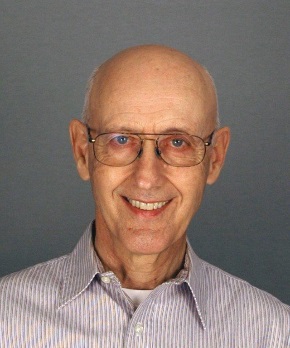 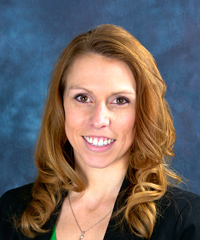 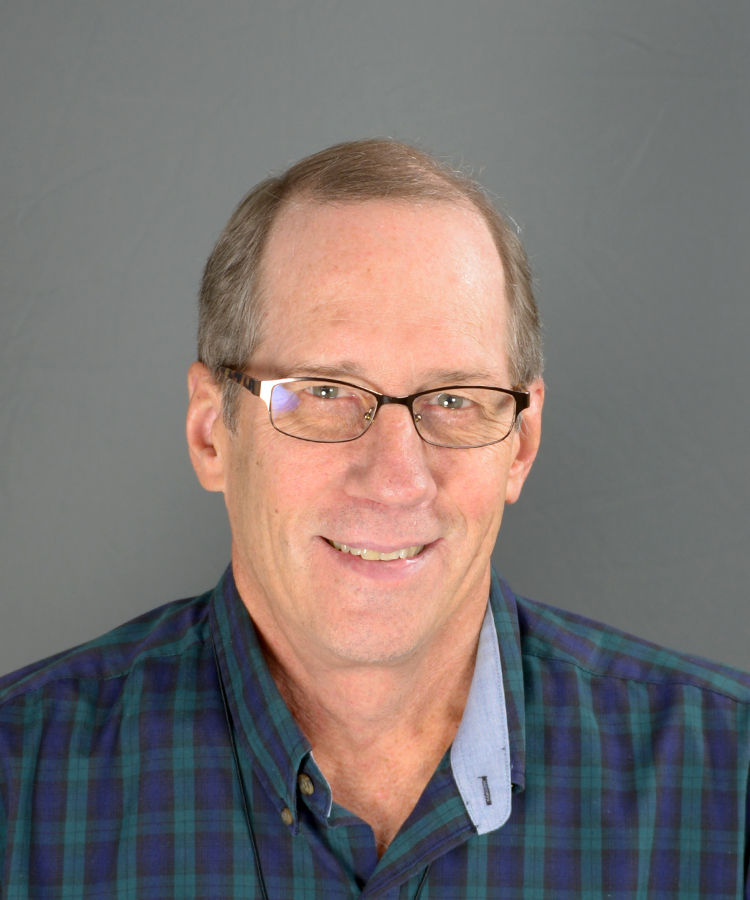 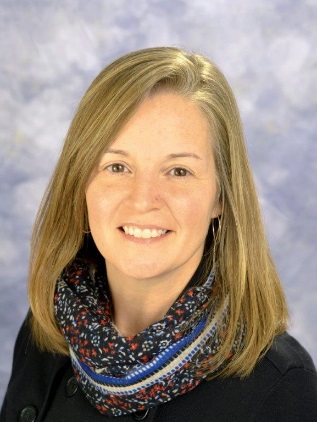 datcp.wi.gov
Financial Analysis and Planning
Viability and profitability analysis

Debt restructuring and bankruptcy assistance 

Cash flow analysis for:

Expansions

Contractions

Beginning farmers

Retiring farmers
datcp.wi.gov
Grazing, Organics, and Specialty Crop Consulting
Assist producers in transitioning from conventional to organic
Assist with organic certification paperwork and organic cost share applications
Assist producers in determining the viability of adding specialty crops to their operation
Provide advice and serve as a resource for grazing, organic and specialty crop questions
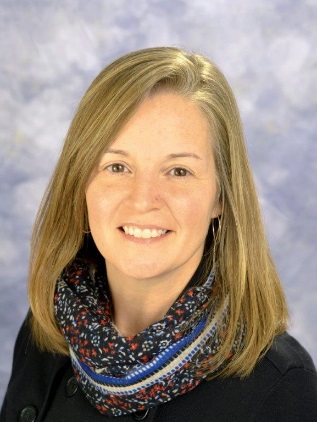 datcp.wi.gov
Mediation
Any dispute involving a farmer

No cost to participants

Uses experienced and trained volunteer mediators
datcp.wi.gov
Counseling
Provide no cost mental health counseling vouchers to farm families

Connect farmers to local county and hospital services

Provide an understanding connection and someone to talk to
datcp.wi.gov
Minority, Veteran and Women Farmer Services
Provide resources & educational workshops on:

Financial record keeping tools

Safe food handling

Pest control and production methods

Marketing products
datcp.wi.gov
Livestock and Meat Consulting
Consult with meat processors and beef, hog, and sheep producers

Expansion and farm management plans

Creating a value added product	

Improve meat quality		

Increase sale/auction price
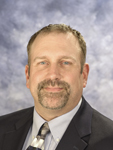 datcp.wi.gov
Dairy Processing Consulting
Consult with dairy processors of all sizes.

Startup, expansion and plant management plans and resources

Creating a value added product	

Grow dairy markets
datcp.wi.gov
Help Line
(800) 942-2474

Staffed from 7:45 to 4:30 – Monday - Friday

Assistance with almost anything:

Financial challenges, questions, or advice

Natural disaster assistance

Locating community resources

Just someone to talk to
datcp.wi.gov
Wisconsin Farm Center(800) 942-2474FarmCenter@Wisconsin.govhttp://datcp.wi.gov/
datcp.wi.gov